SEGUIMIENTO IQ - PLAN DE ACCIÓN 2018

Avance total en la gestión  24,91%
Avance total en el cumplimiento a resultados 31,37%
Fecha corte: 31 de Marzo de 2018
20% - 25%
15%  - 19%
Código: E-FO-041 - Versión: 09 -Fecha: Marzo 01 de 2017
0 - 14%
28,62%
26.78%
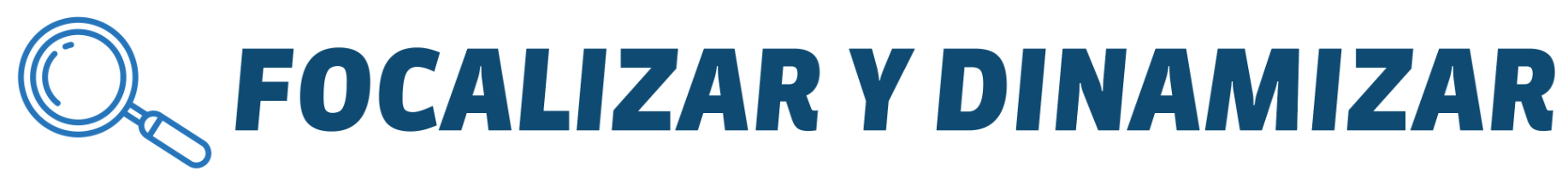 Avance de gestión
Avance cumplimiento
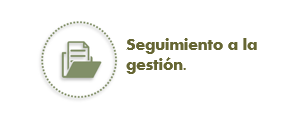 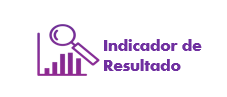 ENTREGABLE
la cooperación internacional que recibe Colombia
1. Diseñar y poner en marcha la Agenda de Gestión y Programación de la CI para 2018 que contribuya a la identificación y priorización durante el cierre de gobierno y al empalme con el nuevo gobierno
2. Diseñar y poner en marcha una Estrategia de Fidelización que contribuya a la focalización y dinamización de la C.I en Colombia
3. Identificar y compartir al menos 130 convocatorias de cooperación internacional que contribuyan a la dinamización de la C.I.
4. Movilizar 550 millones de dólares de cooperación internacional
5. 80% de los candidatos de cursos cortos ofrecidos por la CI son actores del nivel territorial
6. El 80% de los proyectos presentados a las oportunidades de CI tienen enfoque territorial
7. El 100% de los intercambios col–col están alineados a los Objetivos de Desarrollo Sostenible
8. 20 iniciativas/proyectos del sector privado articulados con programas o proyectos del sector publico
9. Implementar 15 iniciativas de CSS que contribuyen a la CI que recibe Colombia de acuerdo con la hoja de ruta.
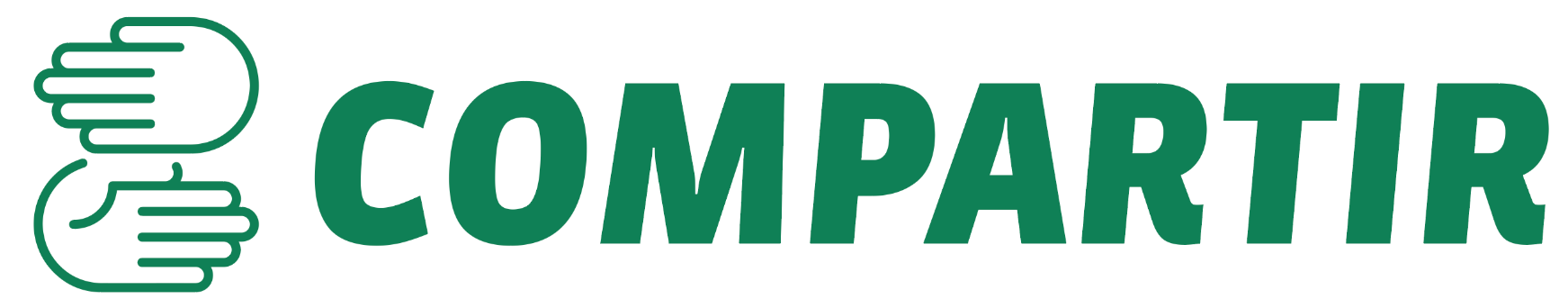 18,69%
49,47%
Avance de gestión
Avance Cumplimiento
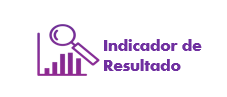 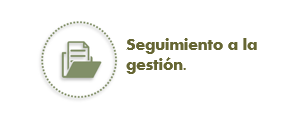 ENTREGABLE
conocimiento de valor con países en desarrollo
1. Implementar  50 proyectos de cooperación sur –sur y triangular
2. Comprometer el 100% de los recursos asignados al FOCAI y al proyecto de inversión
3. Incorporar el modelo de agregación de valor al 40% de los proyectos formulados en 2018
4. Producir 5 nuevos estudios de caso para consolidar el Portafolio de Saber Hacer Colombia
5. Intercambiar el 10% de las iniciativas documentadas a través de Saber Hacer Colombia con socios externos e internos
6. Realizar al menos 10 actividades de cooperación sur-sur en las que se de a conocer la metodología  “Saber Hacer Colombia”; y al menos una actividad para dar a conocer el 100% de las buenas prácticas documentadas.
7. Asegurar la disponibilidad de recursos para la atención del 100% de solicitudes de asistencia internacional, de acuerdo con el reglamento de FOCAI y los acuerdos con Cancillería.
20,01%
18,3%
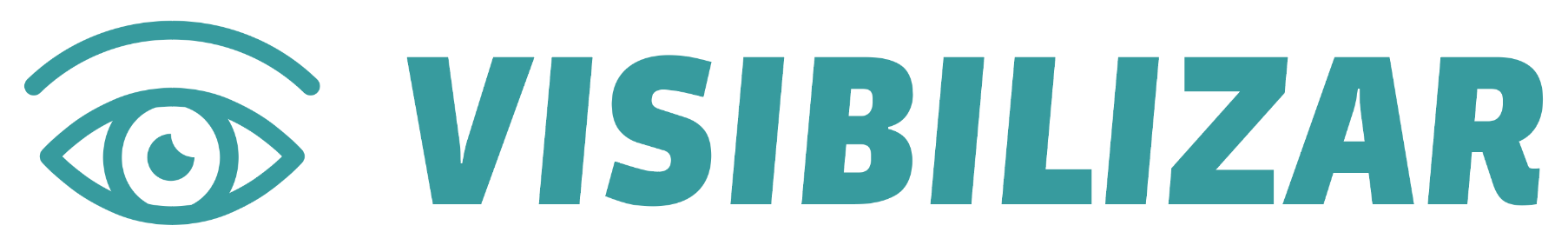 Avance de gestión
Avance Cumplimiento
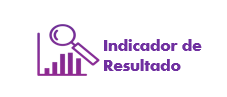 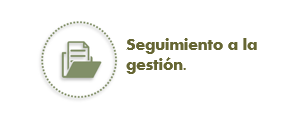 ENTREGABLE
los resultados de la Cooperación Internacional
1. Implementar el 100% del Sistema de Información de Cooperación Internacional – CICLOPE
2. Crear al menos 3 espacios de articulación con el sector privado, en los que participen al menos 20 representantes de alto nivel del sector, para afianzar la estrategia de privados-APC-Colombia
3. Crear al menos 1 espacio físico y 1 virtual para visibilizar los resultados de la gestión de la agencia en el cuatrienio (rendición de cuentas)
4. Desarrollar una campaña de posicionamiento de Colombia como oferente de cooperación Sur-Sur en la que participen al menos 5 Agencias-Departamentos de CI
* Asistentes al espacio físico creado
** Visitas digitales al espacio virtual creado
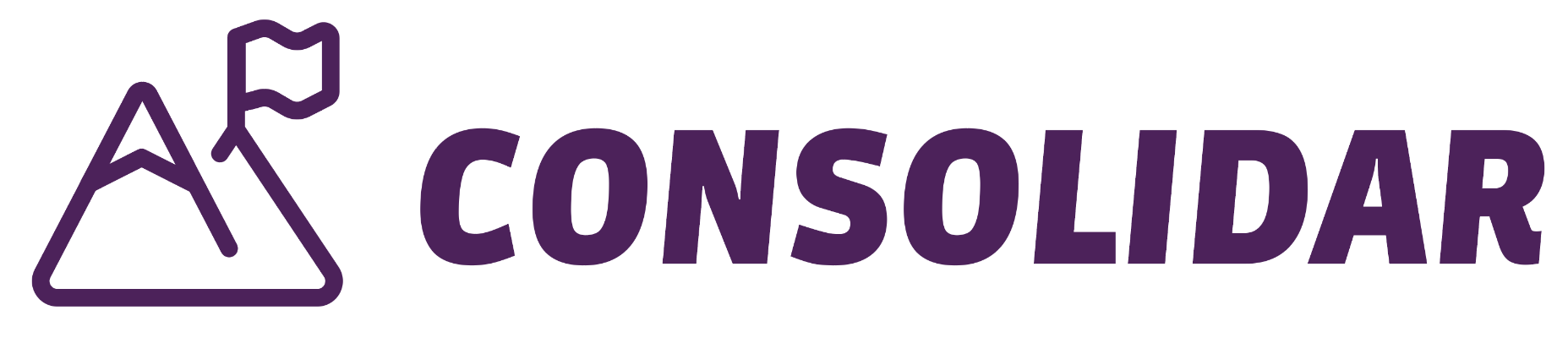 33,57%
42,49%
Avance de gestión
Avance Cumplimiento
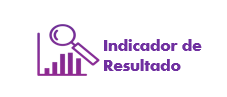 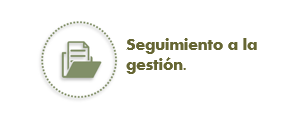 ENTREGABLE
ENTREGABLE
Diseñar e implementar un Plan Estratégico de Comunicación interna en coherencia con los requerimientos de la Entidad
Estrategia de Gestión del Conocimiento formulada e implementada en un 20% (04 componentes)
una APC-Colombia apasionada y efectiva
Consolidar e Implementar la Primera Fase (25%) del Plan Estratégico de Talento Humano, acorde con las Rutas de creación de Valor
Implementar las 5 fases de las NICSP en la entidad.
Implementar la estrategia de atención al ciudadano conforme al MIPG
Consolidación del Sistema de Gestión Documental acorde al MIPG.
Evaluar el Sistema de Control Interno de APC-Colombia, orientado a la entrega oportuna de información para la mejora continua articulado con la Dimensión de Control Interno del MIPG.
Diseñar e Implementar la política de defensa jurídica de APC-Colombia de acuerdo con el MIPG
Armonizar el proceso de gestión contractual con SECOP II y la normatividad vigente.
Implementar el 100% de los componentes de la estrategia GEL, y asegurar la integración de herramientas y procesos con los lineamientos de TI de Gobierno Digital
Cumplir al 100% con el componente GEL de seguridad de la Información, así como con el seguimiento y mejora continua del MSPI Seguridad digital
Adoptar el Modelo Integrado de Planeación y Gestión como el Sistema Integrado de Gestión de la Agencia.